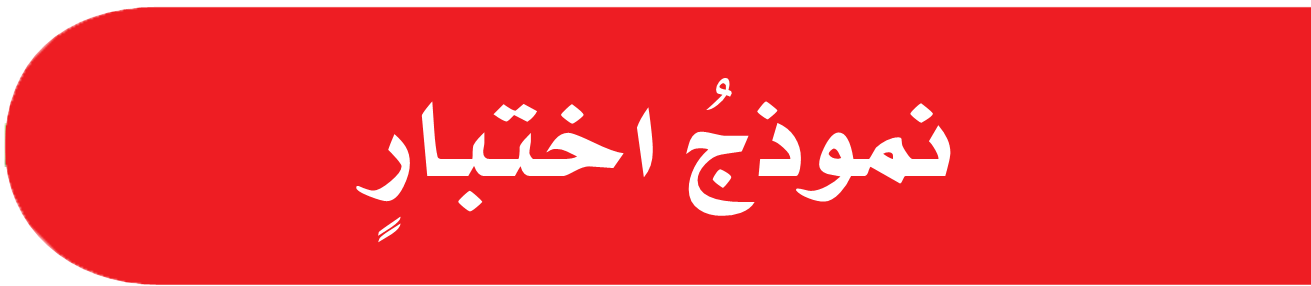 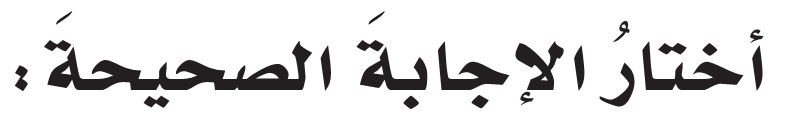 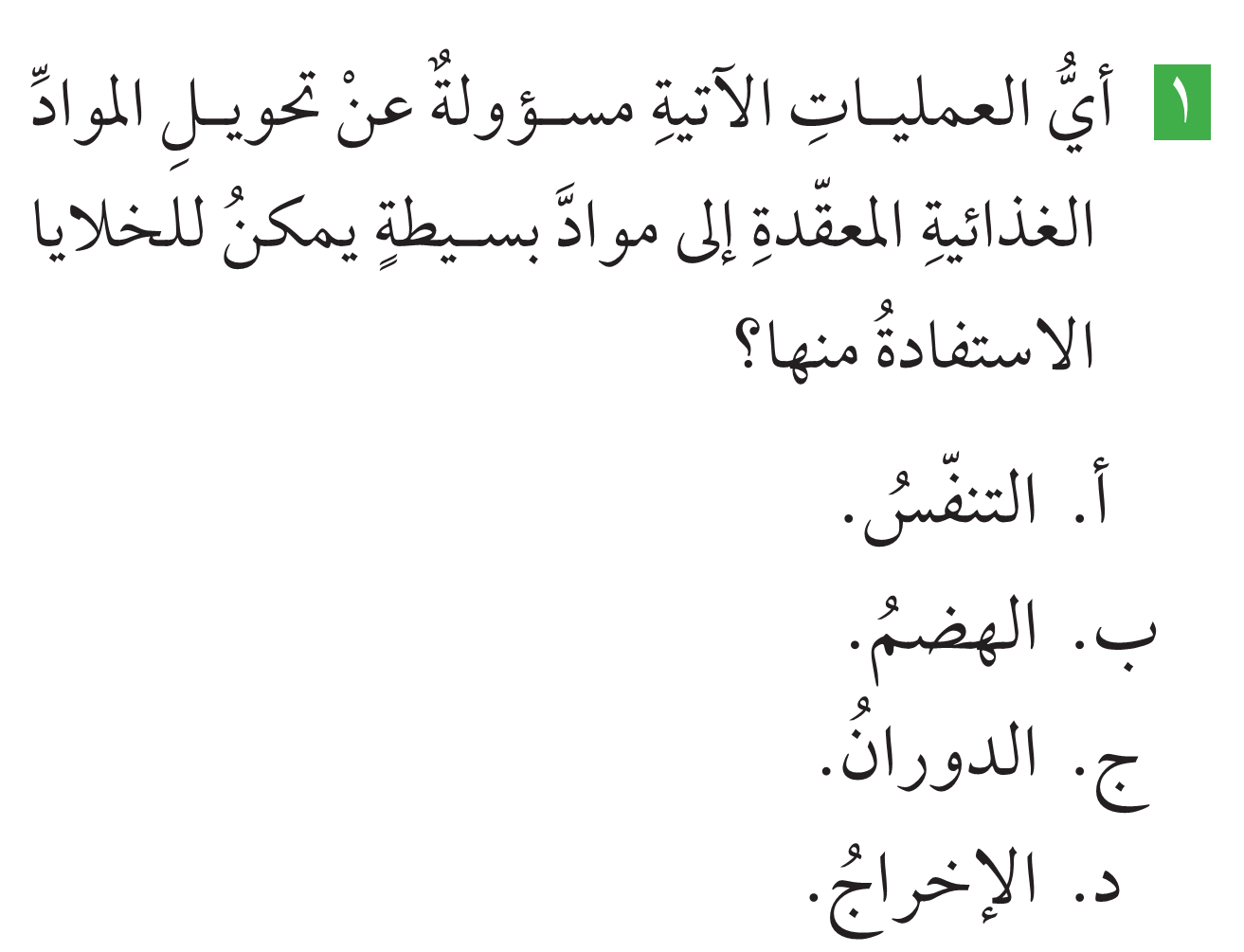 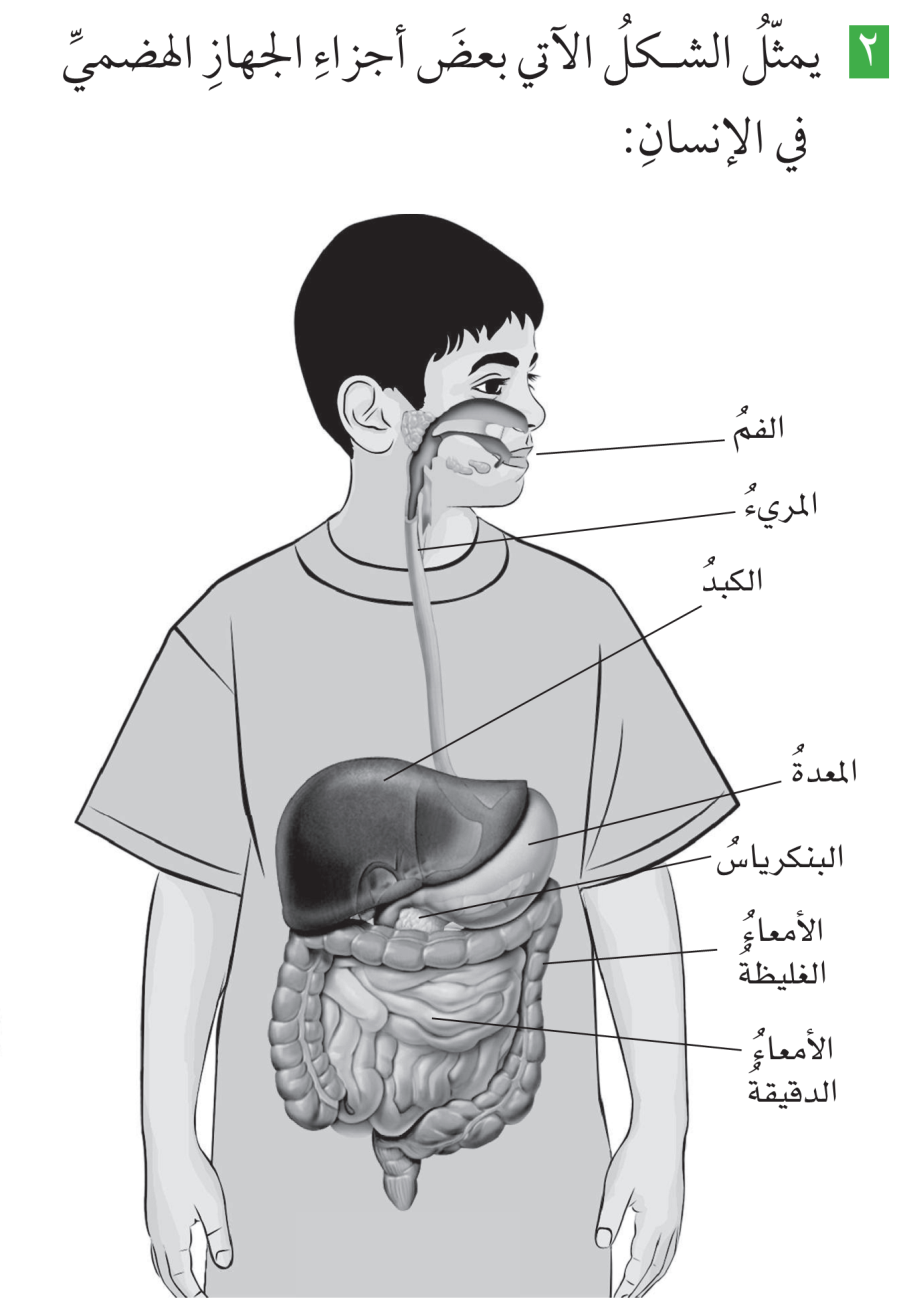 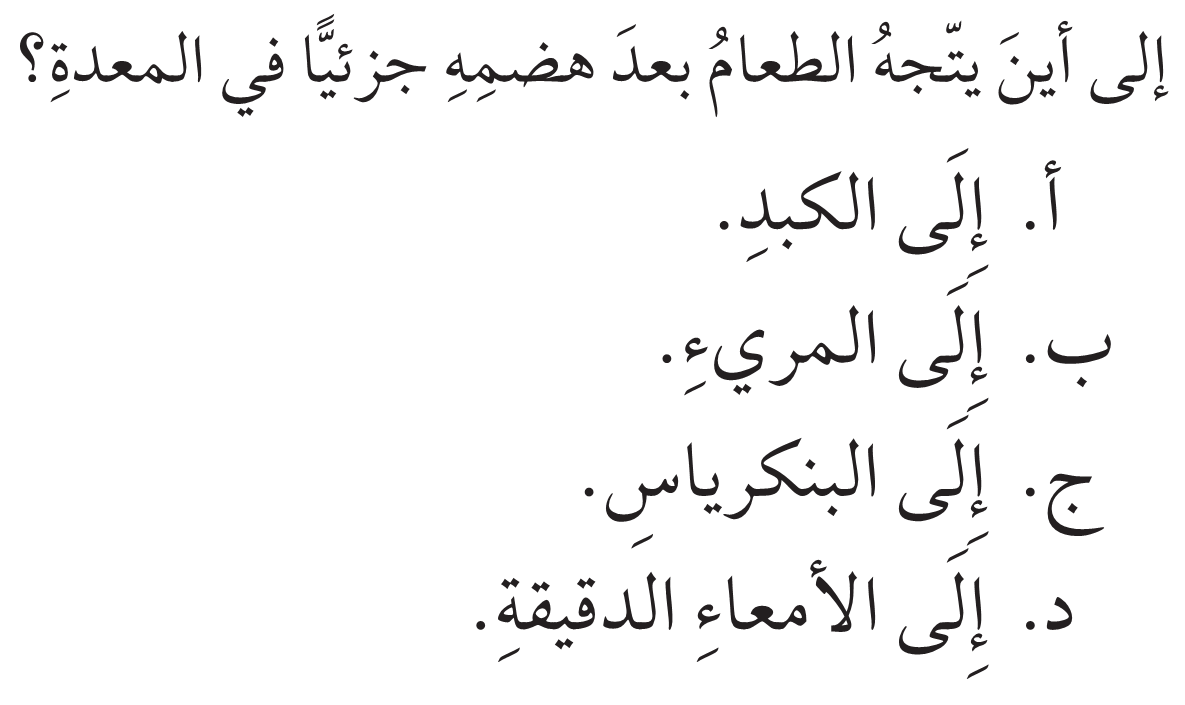 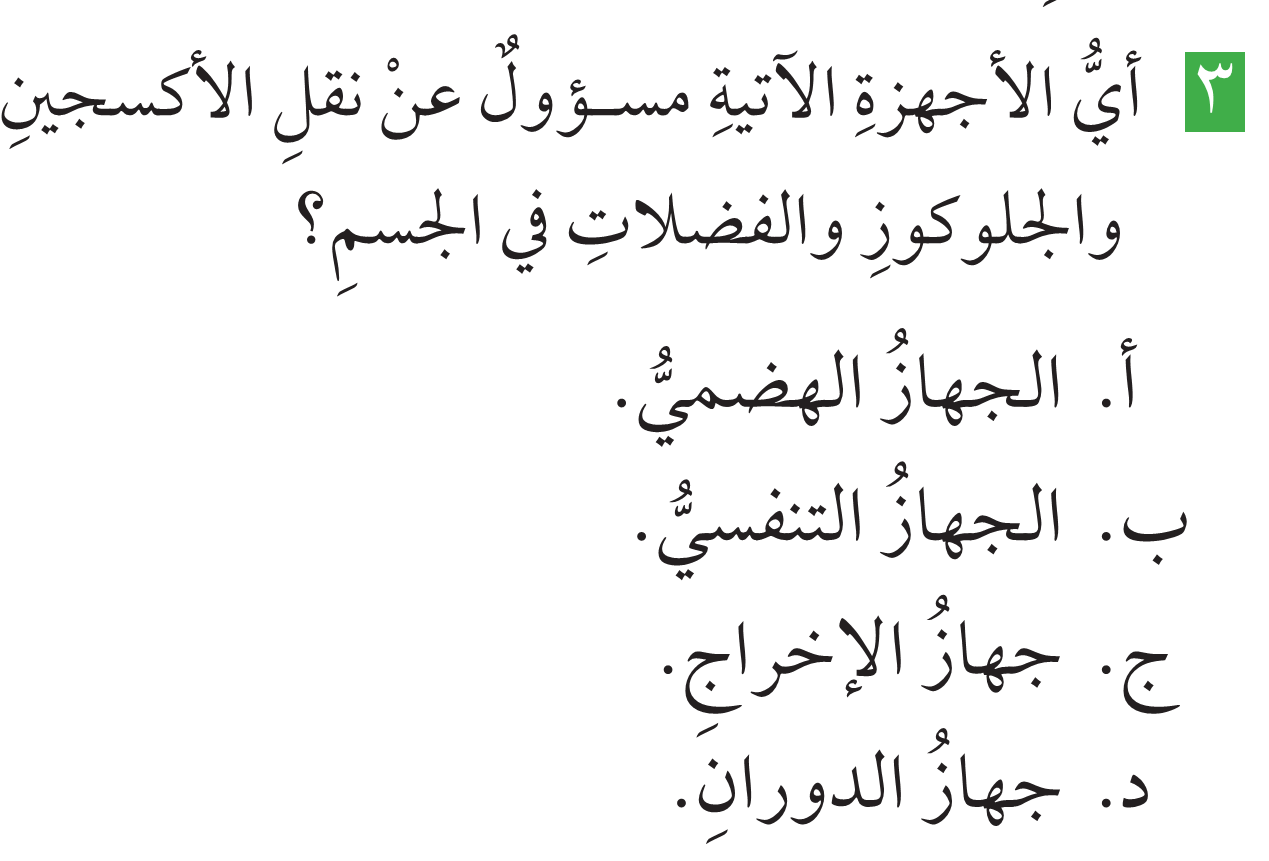 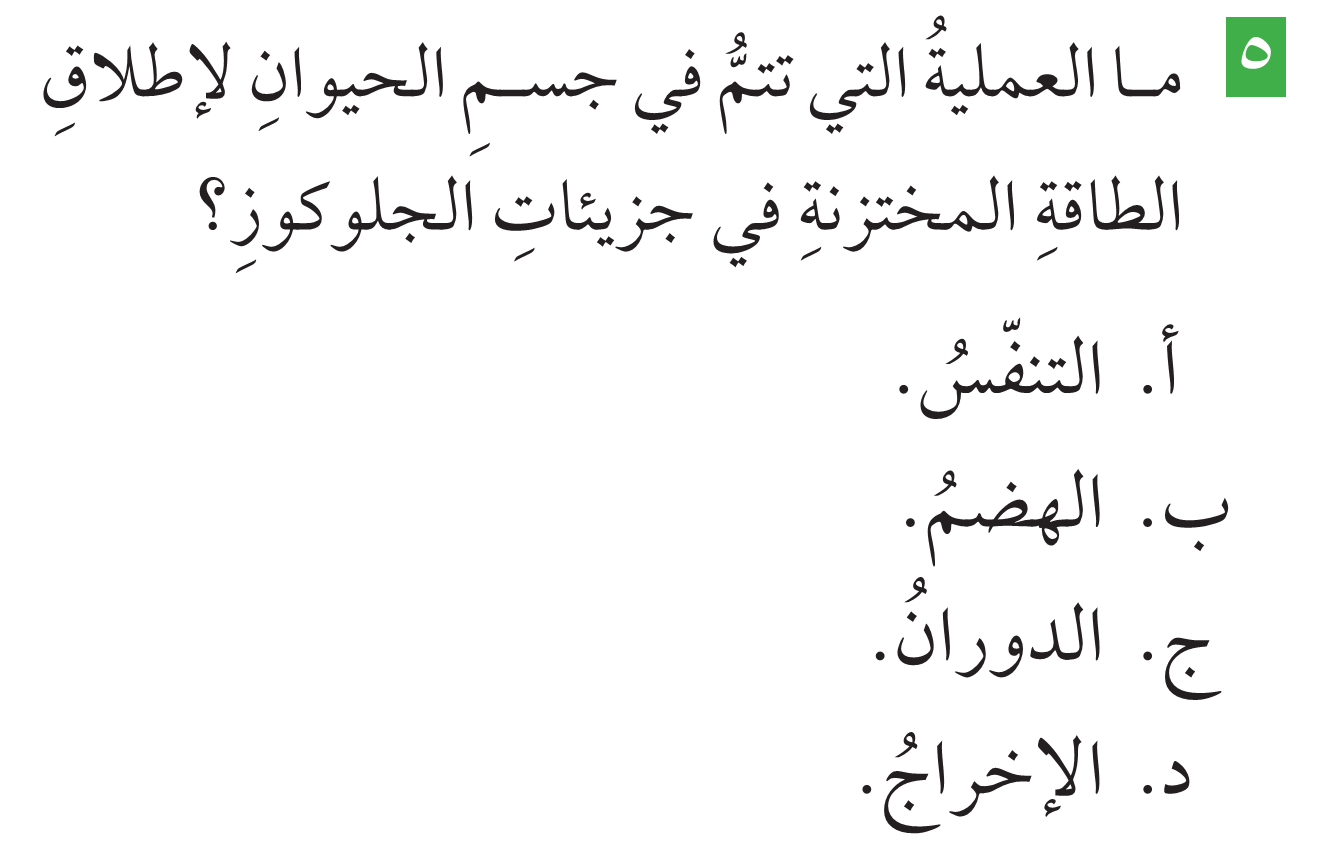 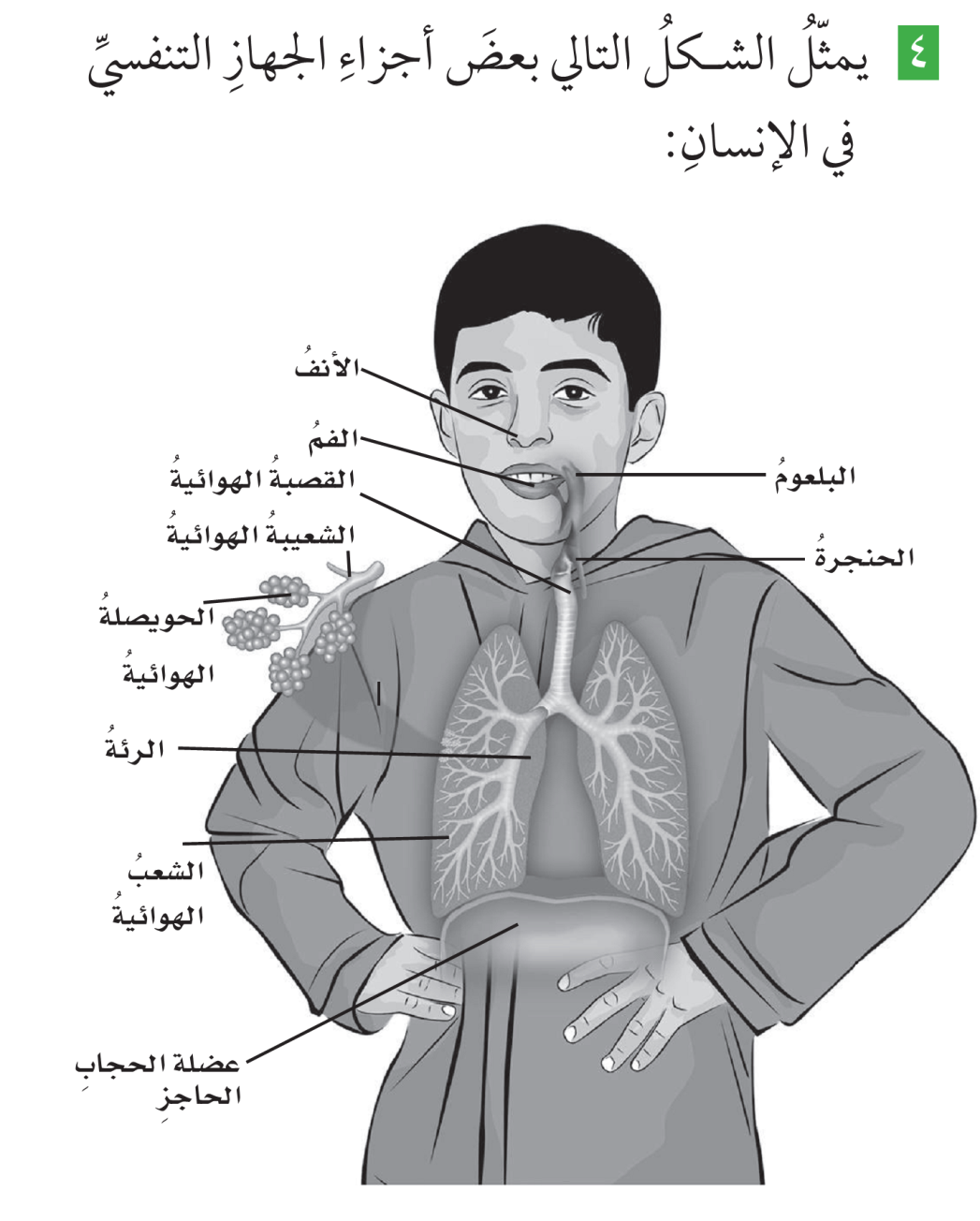 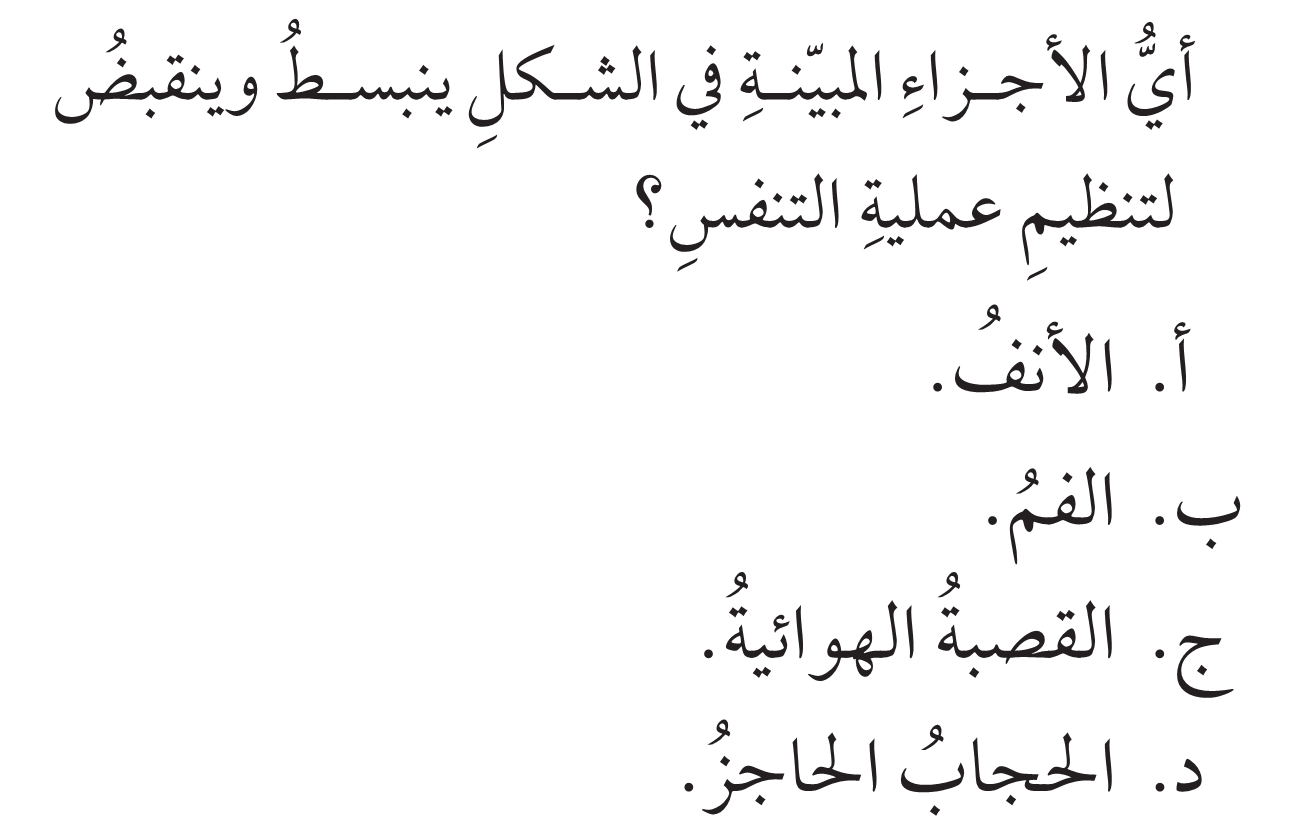 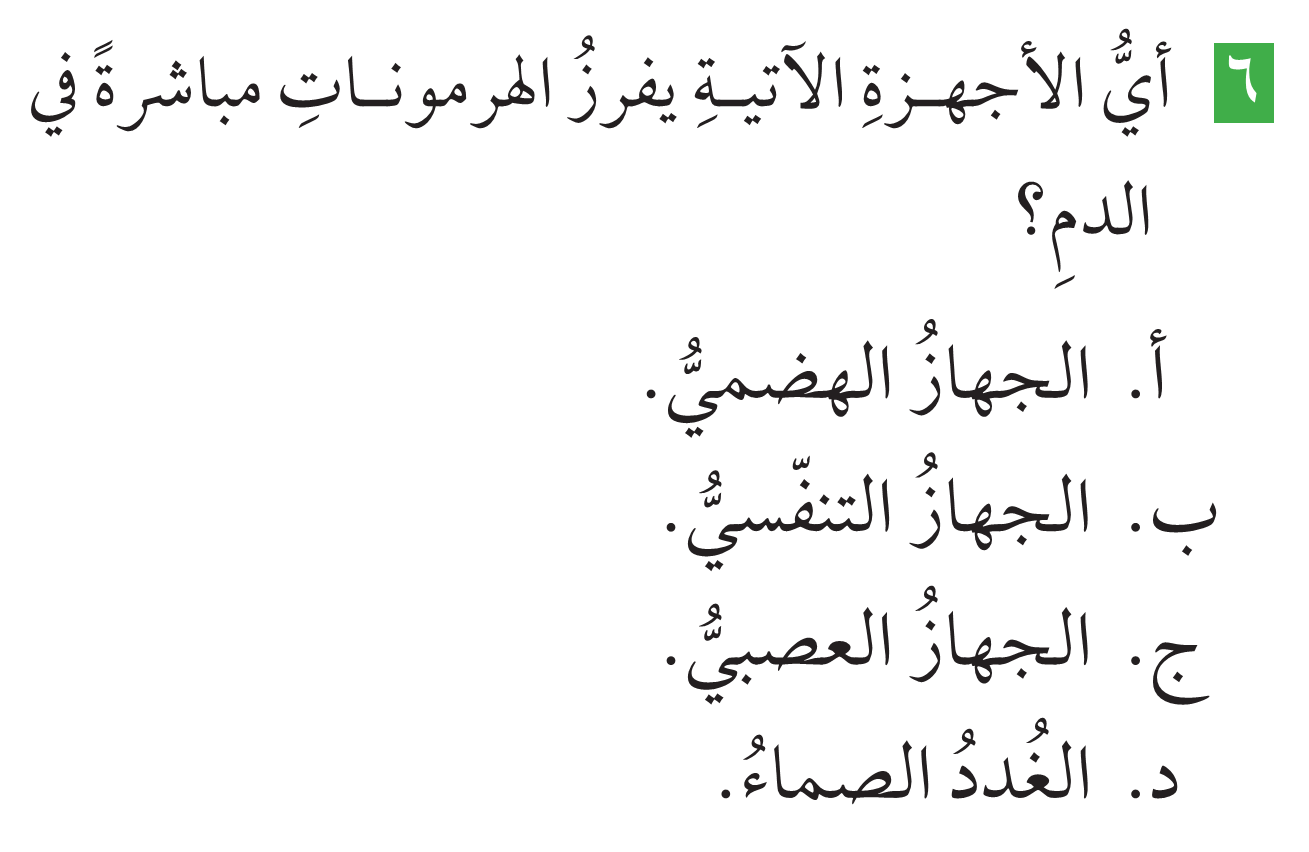 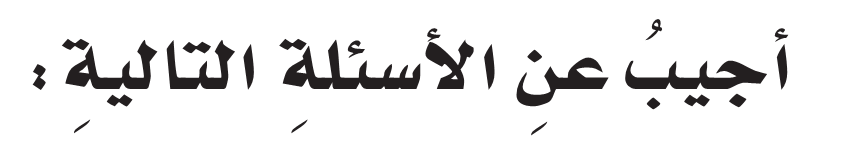 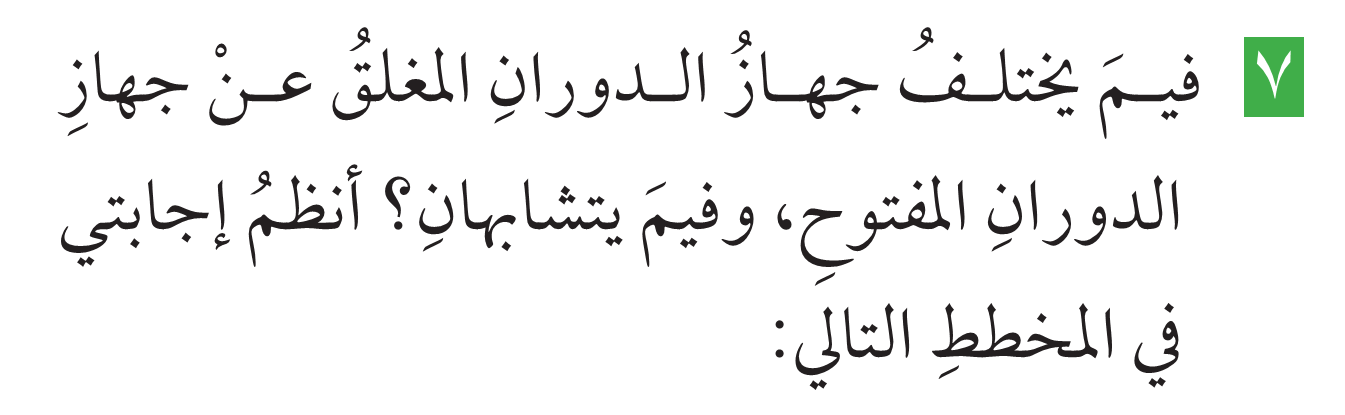 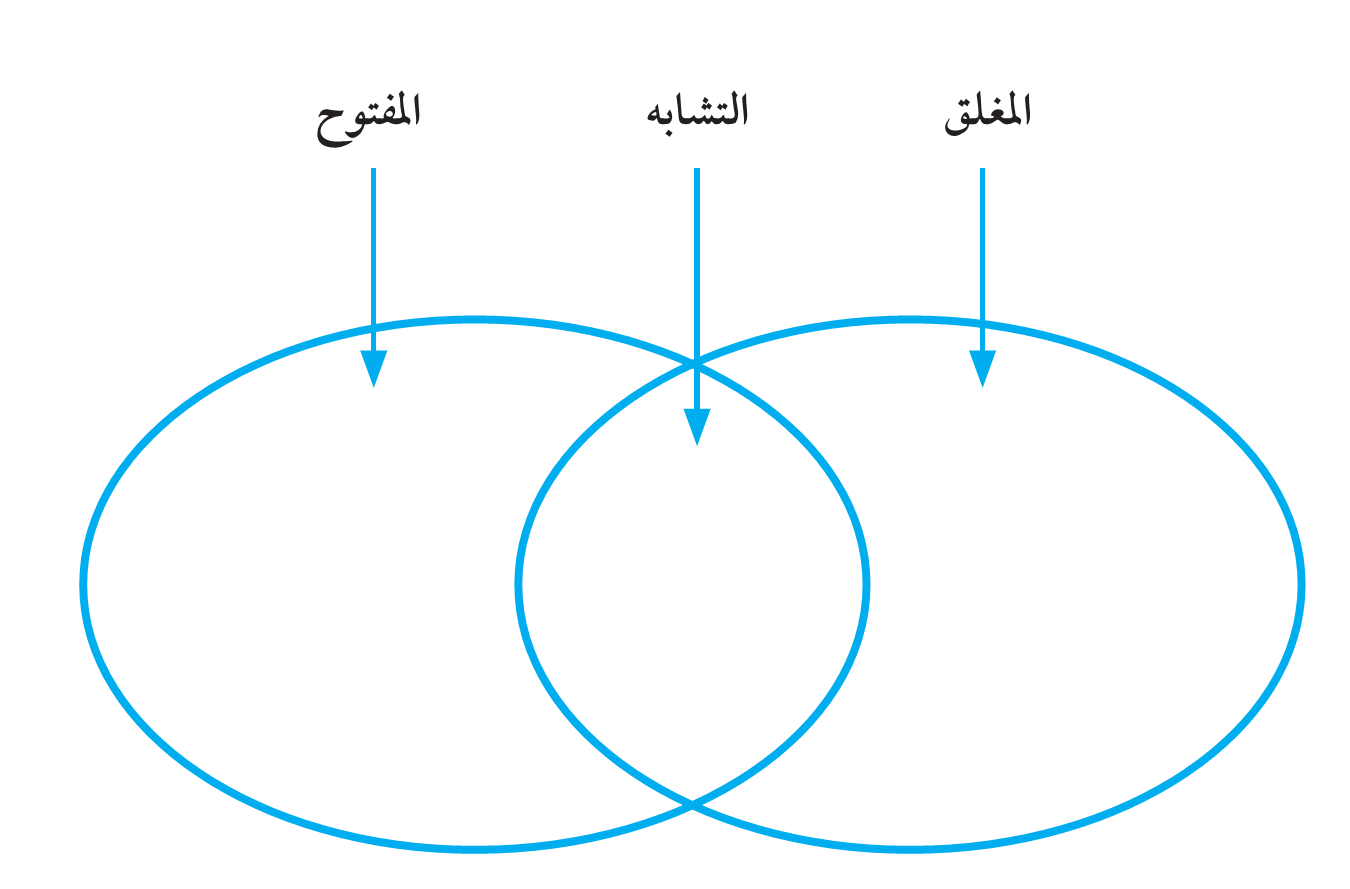 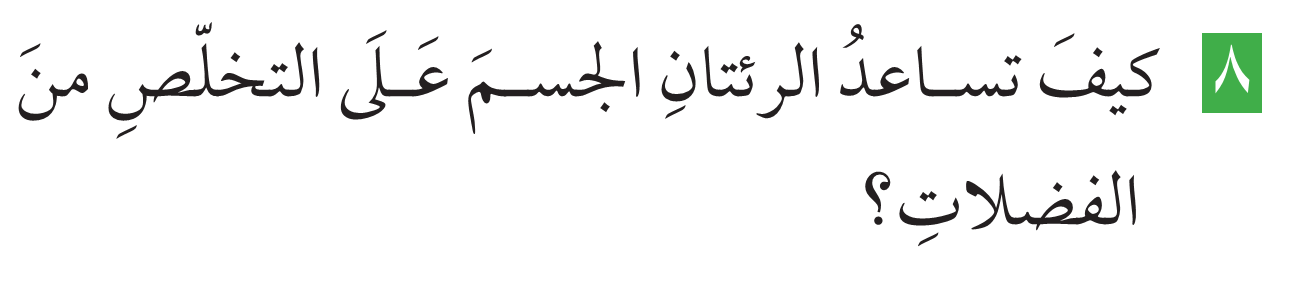 عملية الزفير التي تقوم بها الرئتان تساعد الجسم علي التخلص من الفضلات و منها ثاني أكسيد الكربون و الماء الناتجان عن عملية التنفس الخلوي.
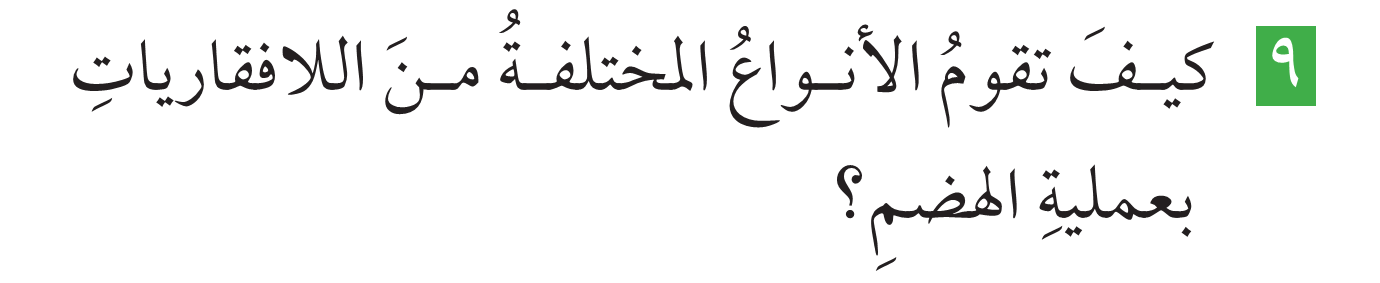 تستخلص الإسفنجيات غذائها من المواد العالقة في الماء و تصفية مما فيه . 
و اللاسعات والديدان المفلطحة في هذا يدخل الغذاء إلي تجويف هضمي في جسم الحيوان من فتحة خاصة.